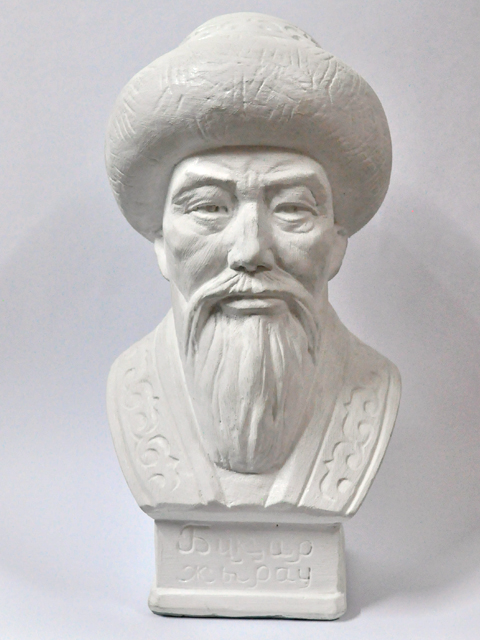 Бұқар-жырау аудандық әдеби-өлкетану мұражайы
Орындаған; Исабава Әйгерім 9»А»
Бұқар-жырау
Бұқар-жырау аудандық әдеби-өлкетану мұражайы Бұқар-жырау мәдениет және тілдер дамыту бөліміне қарасты 2001 жылы 9 сәуірде аудандық әдеби-өлкетану мұражайы болып ашылды.

Жалпы ауданы — 174,7 ш.м., экспозициялық – 102 ш.м., қор – 9.02 ш.м.
Экспозициялар
Тематикалық бөлімдердің құрылымы тұрақты экспозициялар және олардың қысқаша сипаттамасы
Мұражайда үш экспозициялық зал жұмыс істейді.
Жана-Арка 1 зал: Тарихи тұлғалар
• Ботақарадан Ботақараға дейін • Ұлы Отан cоғысының ардагерлері, Ауған соғысының ардагерлері • Тың игерушілер, ауданның құрметті азаматтары • Адам еңбекпен даңқты (халықтық білім аймағында, ғылымда, мәдениетте, спортта) • Қазақ халқының тұрмысы
2 зал: Мәдениет, тұрмыс, этнография
=3 зал: Бұқар жырау ауданының картасы, қазіргі кездегі ауданның күнделікті тұрмысы
• Фитохимия институтының басты қызметі, ҚАЗАҚМЫС Корпорациясы, Қарағанды ғылыми-ауылшаруашылық зерттеу институты, «Халық Қаһарманы» иегері, ауыл шаруашылығының агрономы А. Христенконың құрметіне арналған көрме; сонымен қоса өсімдіктер және жануарлар әлемі (терілер, мүйіздер, тулыптар).
Ғылыми-зерттеу және жинақтау жұмыстары
Мұражайдың ғылыми зерттеу және жинақтау жұмыстары Бұхар жырау ауданының 80 жылдығына байланысты мұражай қорына жиналған тарихи деректерді талдау, жүйелеу, зерделеу бағытында жүргізілуде. Ғылыми қор және есептеп-сақтау жұмыстары. Жалпы жәдігерлер саны — 3800, оның 2744 — негізгі қор, 1056 — ғылыми-қосымша қор

«Сары-Арқа» аудан газетінде жарияланған мақалалар: «Жан жарасы – Ауғанстан», «Ерлердің ісі мәңгілік», «Тартымды шара», «Алаш деп туған арысым», «Ботақара тарихы зерттелу үстінде», «Сайқымазақ ойыншықтар әлемі», «Ауыл өмірінің қызықты беттері»
Раритеттер мен мұражай жинақтары
Қызыл қыштан жасалған керамикалық құмыра, қыш құмыра.
Үтіктер: булы және шойын, ХІХ ғ. 30 жылғы патефон және теледидары «Рекорд»
Метеорит бөлшегі 1935 ж., I –ші фарфор шебері Кузнецовтың таңбасымен құйылған тарелке.
Ағаш май шайқағыш, 1940 ж., ағаш леген, 1940 ж., бүтін ағаштан жасалған ыдыс– табақ, 19–20 ғғ. көйлек — қол тоқыма, 1940 ж., ұршық 1940 ж., күміс түйме, тұтқасы бар күміс айна, 1901 ж.
Фотоаппарат 1935 ж., С. И. Мосинның мылтығы, 19 ғасыр аяғы.
Метрика кітабы, 1910 ж.
Кітаптар: Л. Толстой «Отец Сергий», 1912 ж., «Война и мир» 1952 ж., М. Горькийдің кітабы, 1946ж.
Икона 1908 ж., ташбих, 1926ж., Құран, 1854ж. шығарылған